KÖFOP-2.1.1-VEKOP-15- 2016-00001 A közszolgáltatás komplex kompetencia, életpálya-program és oktatás technológiai fejlesztése
Az Ákr. a helyi önkormányzatok jogalkalmazási gyakorlatában

Dr. Gyergyák Ferenc LL.M.
Nemzeti Közszolgálati Egyetem
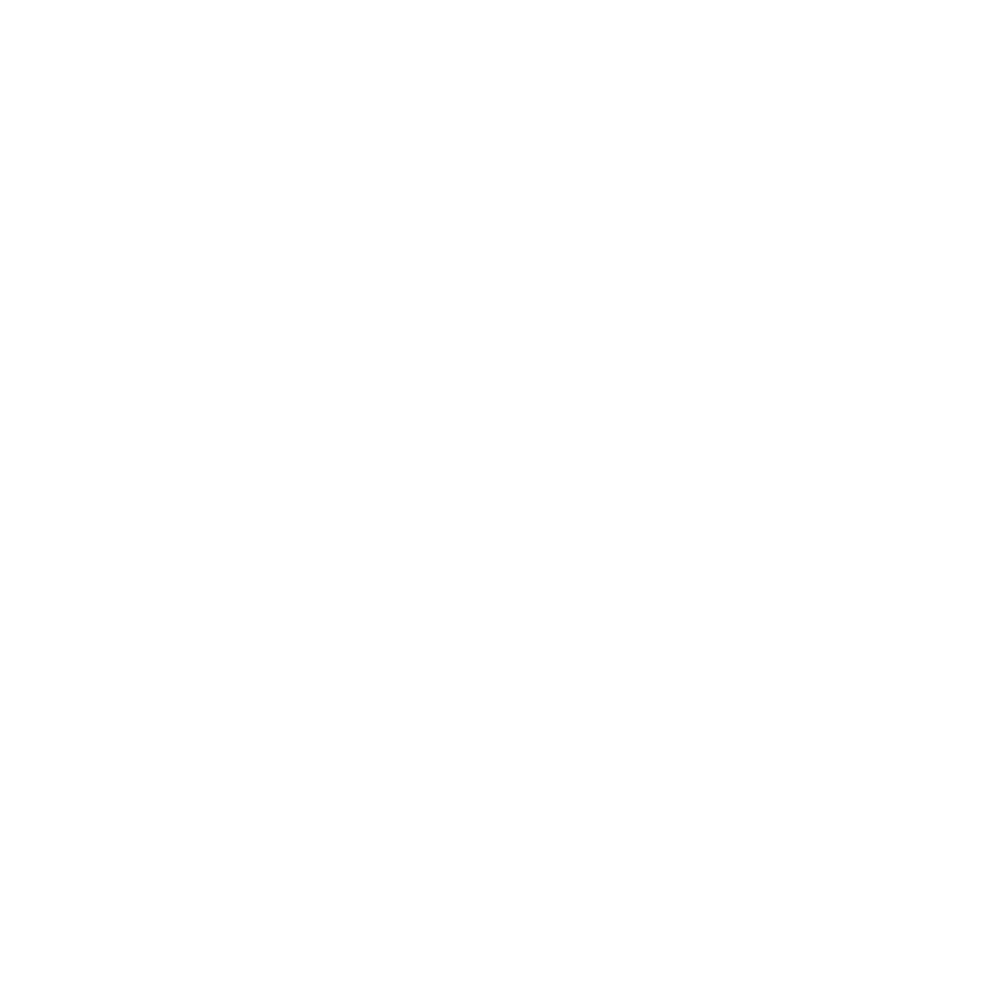 2018. július 4.
Főbb kérdéskörök
Az önkormányzat (hivatal) kapott-e segítséget az Ákr. hatálybalépését megelőzően vagy azt követően az Ákr. értelmezésével, alkalmazásával kapcsolatban a kormányhivataltól? Ha igen, milyen segítséget?
Volt-e a hivatal ügyintézői részére a hivatalban Ákr.-rel kapcsolatos oktatás?
Volt-e a hivatalból – nem kormányhivatal által szervezett – Ákr.-oktatáson valaki? Ki (jegyző vagy ügyintéző)?
Okozott-e gondot az Ákr. egyes rendelkezéseinek értelmezése?
Az Ákr. mely jogintézményei okoznak problémát a gyakorlatban a jogalkalmazásnál?
Miben látják az önkormányzatok az Ákr. pozitívumát a Ket.-hez képest? 

Megkérdezetti kör: fővárosi kerületek, városok, községek
1. Az önkormányzat kapott-e segítséget a kormányhivataltól?
Fővárosi és megyei kormányhivatalonként VÁLTOZÓ !!!
Nem kaptak segítséget
Felhívás az ákr. Bevezetésére és hatálybalépésére
Jegyzői értekezleten rövid tájékoztatás
Pár órás előadás
Egész napos képzés
Központi szakmai anyagok megküldése,önálló szakmai segítségnyújtás nem volt
Jogértelmezésről állásfoglalás
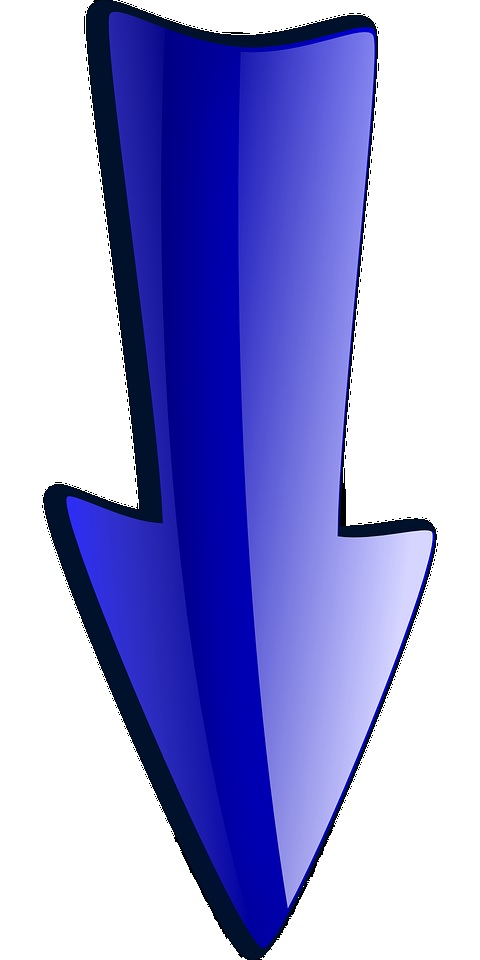 2. Volt-e a hivatal ügyintézői részére a hivatalban Ákr.-rel kapcsolatos oktatás?
Hivatalonként VÁLTOZÓ !!!
Nem volt
Nem volt, de diasorokat és iratmintákat kaptak az ügyintézők
Belső Oktatás osztály-, ill. főosztály-értekezleteken
Összdolgozói értekezlet ügyintézőket foglalkoztató kérdések megbeszélésére, jogértelmezésre
Oktatás hivatali szinten belső vagy külső meghívott előadóval
Jegyzői értekezleten rövid tájékoztatás
Pár órás előadás
Egész napos képzés
Központi szakmai anyagok megküldése, önálló szakmai segítségnyújtás nem volt
Probono rendszeren keresztül e-learning képzés
3. Volt-e a hivatalból – nem kormányhivatal által szervezett – Ákr.-oktatáson valaki?
Hivatalonként VÁLTOZÓ !!!
Nem voltak
Jegyző, aljegyző
jogtanácsosok, főosztályvezetők, osztályvezetők
probono
4. Okozott-e gondot az Ákr. egyes rendelkezéseinek értelmezése?
Nem okozott gondot
Általános probléma: 
Ákr. túlzottan leegyszerűsítette a hatósági eljárás szabályozását
Túlzottan felértékelődött az anyagi jogszabályok szerepe
Eljárás megindítása/megindulása fogalmak alkalmazása a gyakorlatban
közbenső határidők számítása
Sommás eljárás: határidő betartása
Függő hatályú döntés alkalmazása 
Döntés véglegessége bizonytalanságot eredményez
5. Az Ákr. mely jogintézményei okoznak problémát a gyakorlatban a jogalkalmazásnál?
Ügyfélfogalma: közvetlen érintettség – ki lehet ügyfél?
Kérelem visszautasítása
Határidő-számítás, határidő túllépése, 15 napos határidő
Függő hatályú döntés alkalmazása 
Felfüggesztés szabályrendszere
Döntés véglegessége 
Végrehajtási rendelkezések értelmezése
Hatósági ellenőrzés keretszerűen szabályoz
Elektronikus ügyintézés alkalmazása
Mindegyik, mivel változott
6. Miben látják az önkormányzatok az Ákr. pozitívumát a Ket.-hez képest?
Belföldi jogsegélyt felváltó megkeresés
Illetékességi területen kívülieljárás lehetősége
Fellebbezési okok szűkítése
Másodfokú hatóság tényállás-tisztázási kötelezettségének kiterjesztése (nem adhatja vissza új eljárásra az ügyet)
Végrehajtás-foganatosítási kötelezettség az elsőfokú hatóságtól főszabályként átkerült az állami adóhatósághoz
Több szabadságot ad a jogalkalmazónak a keret jellegű szabályozás miatt
Jelentősen gyorsítja az ügyintézést
Rövidebb, egyszerűbb nyelvezetű, egyértelműbb fogalmak
6. Miben látják az önkormányzatok az Ákr. pozitívumát a Ket.-hez képest?
Összességében Ellentétes vélemények:
Az ákr. Áttekinthetőbb, rövidebb, könnyebben alkalmazható, mint a ket.


Nincs pozitívuma
KÖSZÖNÖM A FIGYELMET!